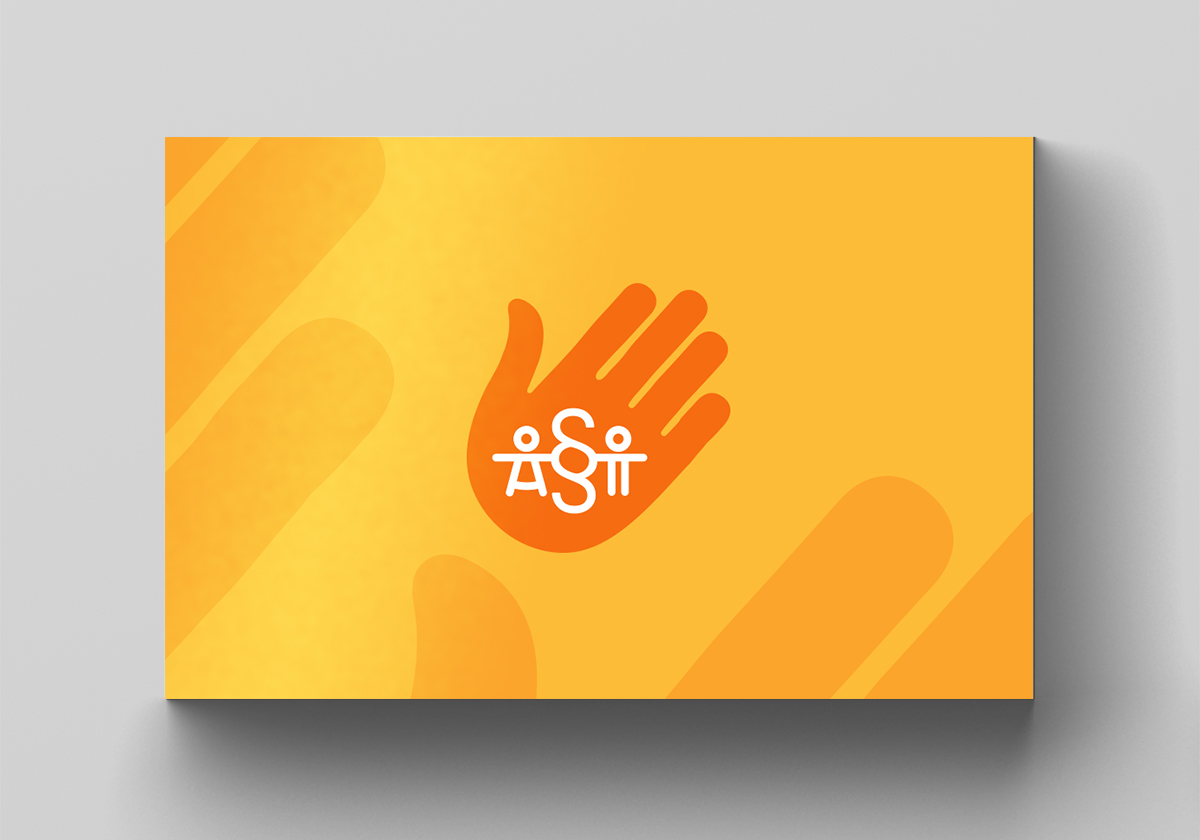 Láthatóvá tenni – A gyermekjogok védelmének ombudsmani fókuszai 2017-benLet’s become visible – The ombudsman's focus on the protection of children's rights in 2017
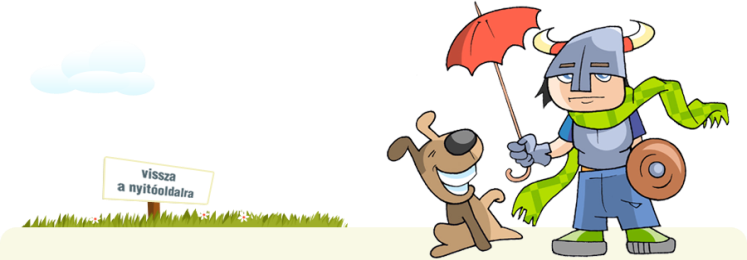 Dr. Lápossy Attila, főosztályvezető-helyettes
Alapvető Jogok Biztosának Hivatala
deputy-head of department – Office of the Commissioner for Fundamental Rights
Ombudsman a gyermekjogok védelmében
Kiemelt figyelem a gyermekek jogainak védelmére
Beszámoló
NYILVÁNOSSÁG
Jelentések
Kiszolgáltatottság
Jogalkalmazás és jogalkotás
Lanzarote-i Egyezmény
CRPD
CRC
A fogyatékossággal élő gyermekek jogainak védelme
2017
SZÜLŐI PANASZBEADVÁNYOK
Egyedi ügyek és rendszerproblémák
A fogyatékossággal élő gyermekek jogainak védelme
A fogyatékossággal élő gyermekek jogainak védelme
2017: stratégiai gyermekjogi átfogó hivatalbóli vizsgálatok
Tervezet
Tények és problémák
Védelemhez és gondoskodáshoz való jog
Tervezet
Workshop
Családban nevelkedéshez való jog
Tervezet
Szülővel való kapcsolattartás joga
A gyermekjogok védelme és a gyermekprostitúció megelőzése
UTÓVIZSGÁLAT
Lanzarote-i Egyezmény
Helyzetkép
A gyermekjogok védelme és a gyermekprostitúció megelőzése
Kiválasztott megyék, intézmények
OPCAT NMM vizsgálat
A gyermekjogok védelme és a gyermekprostitúció megelőzése
Lanzarote-i Egyezmény
Kriminalizációs kérdések
Elzárás
Szabálysértési törvény
Munkacsoportok
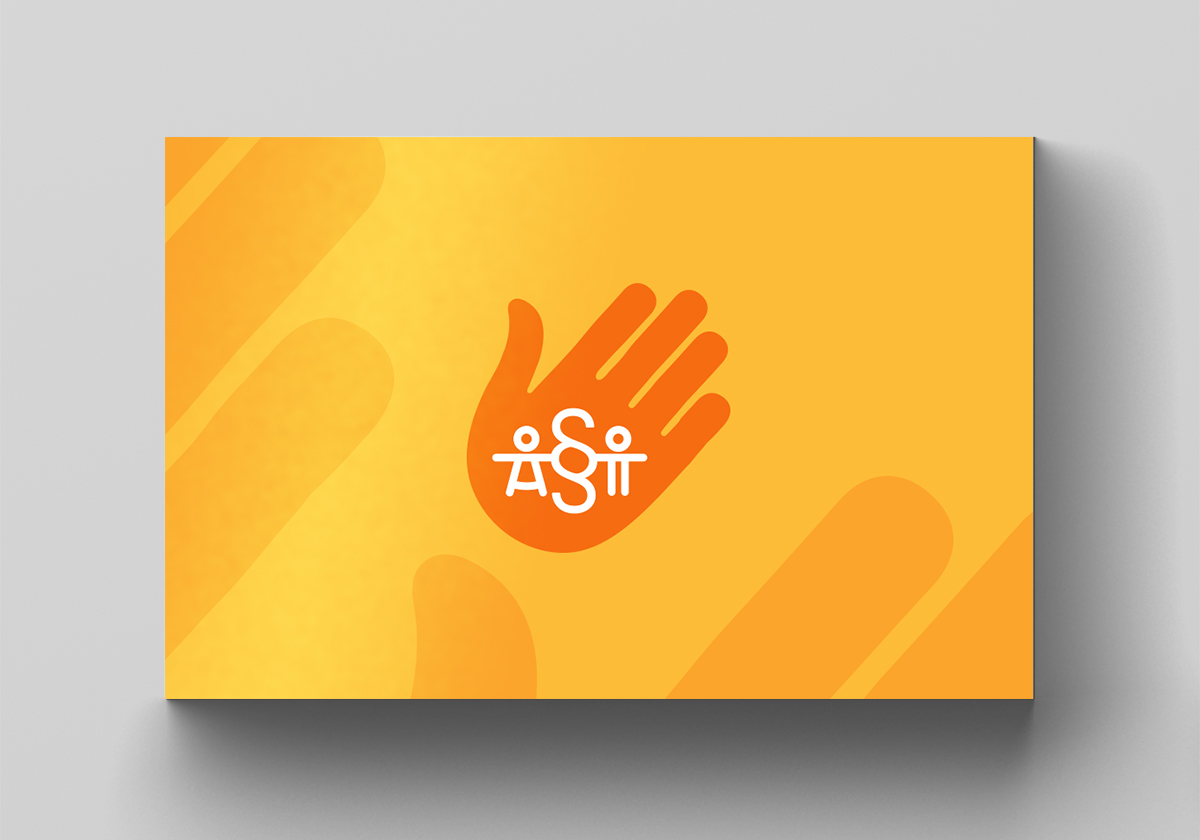 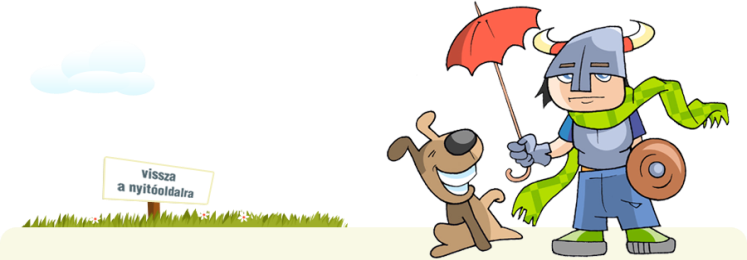 Köszönöm a figyelmet!
Lapossy.Attila@ajbh.hu